Кот – 
матрёшка
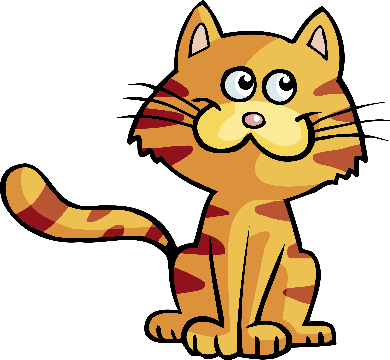 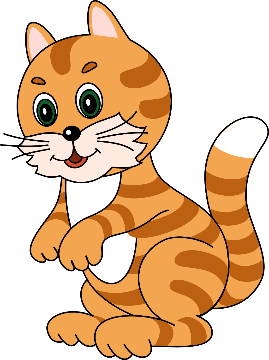 Оригами кот-матрёшка. 
Нужно приготовить квадраты бумаги разного цвета размером: 5х5 см, 7х7 см, 9х9 см, 11х11 см, 13х13 см, и фломастер.
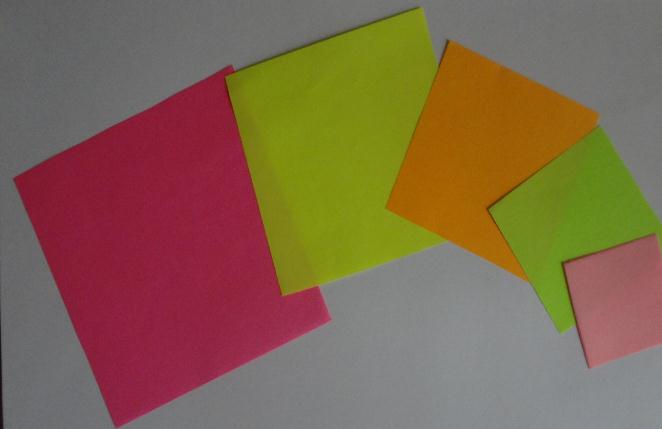 2. Квадрат складываем по диагонали и кладём длинной стороной вниз. Отгибаем правый угол влево так, чтобы линия была горизонтальной, параллельна нижнему краю. Затем загибаем левый уголок вправо так же, чтобы линия была параллельна нижнему краю.
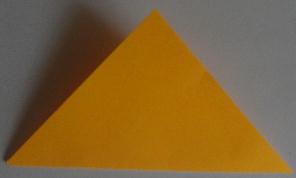 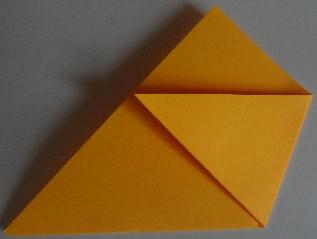 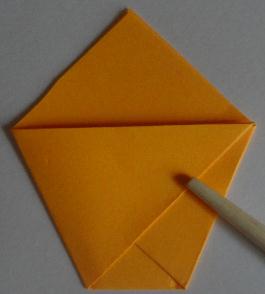 3. Верхний двойной треугольник отгибаем вниз. Затем один из треугольников оставляем внизу, а другой заправляем внутрь образовавшегося стаканчика. Переворачиваем заготовку и рисуем мордочку кота: глаза, нос, рот, усы, уши, лапки и хвост.
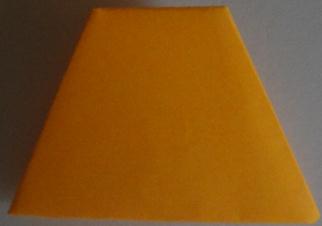 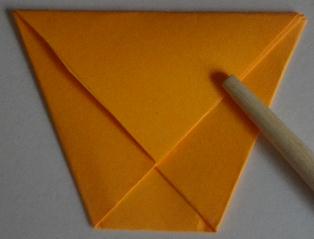 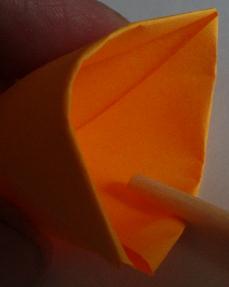 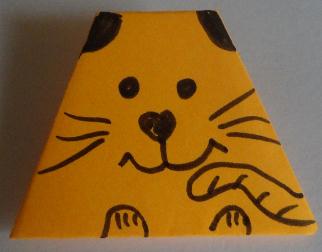 4. Теперь фигурку нужно раскрыть, и надавить сверху между ушками. Получилась фигурка кошки, которая умеет стоять.
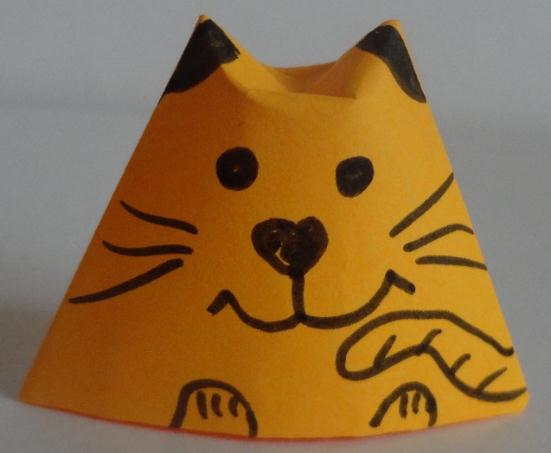 Получилось 5 кошек.
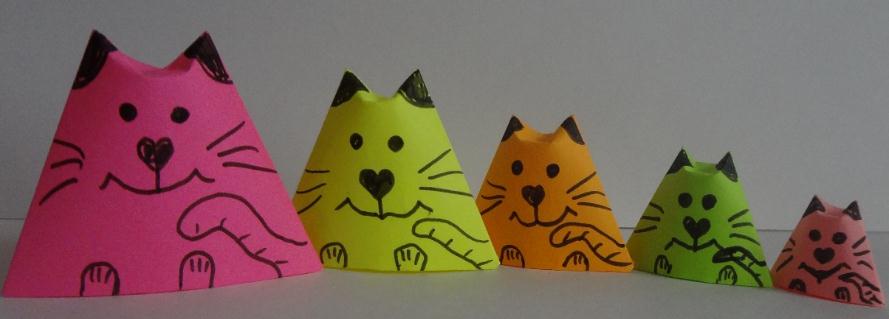 Если вниз поставить самую маленькую кошку, потом наверх по увеличению размера, получим матрёшку.
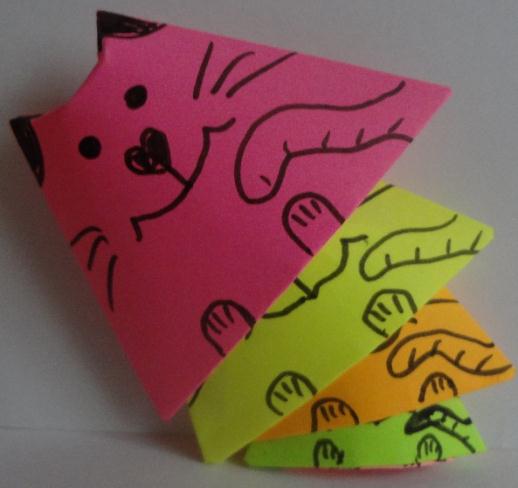 А если наоборот, вниз поставить самую большую кошку, получится пирамидка из кошек.
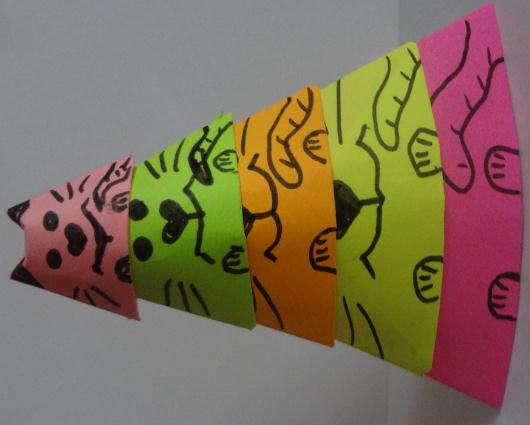